MBQIP: Critical Access Hospitals Reporting and Improving Quality
Sarah Brinkman, MBA, MA, CPHQ
Robyn Carlson, RHIA, CPHQ
Stratis Health

July 8, 2021
Rural QI Residency Program
Sarah Brinkman
Robyn Carlson
1
Stratis Health
Independent, nonprofit, Minnesota-based organization founded in 1971
Lead collaboration and innovation in health care quality and safety, and serve as a trusted expert in facilitating improvement for people and communities 
Work at intersection of research, policy, and practice 
Long history of working with rural providers, CAHs, and the Flex Program
Rural Quality Improvement Technical Assistance (RQITA) is a FORHP funded program of Stratis Health
2
Rural Quality Improvement Technical Assistance Center (RQITA)
Cooperative agreement awarded to Stratis Health starting September 2015 from the Health Resources and Services Administration Federal Office of Rural Health Policy (HRSA FORHP).
Improve quality and health outcomes in rural communities through TA for FORHP quality initiatives
Flex/MBQIP
Small Health Care Provider Quality Improvement Grantees (SCHPQI)
Focus on quality reporting and improvement
3
Objectives
Articulate the purpose of the Medicare Beneficiary Quality Improvement Program (MBQIP) program and its position in the national quality reporting landscape
Understand requirements of MBQIP and how data is reported
Identify ways to utilize MBQIP data and suggested strategies to drive improvement
4
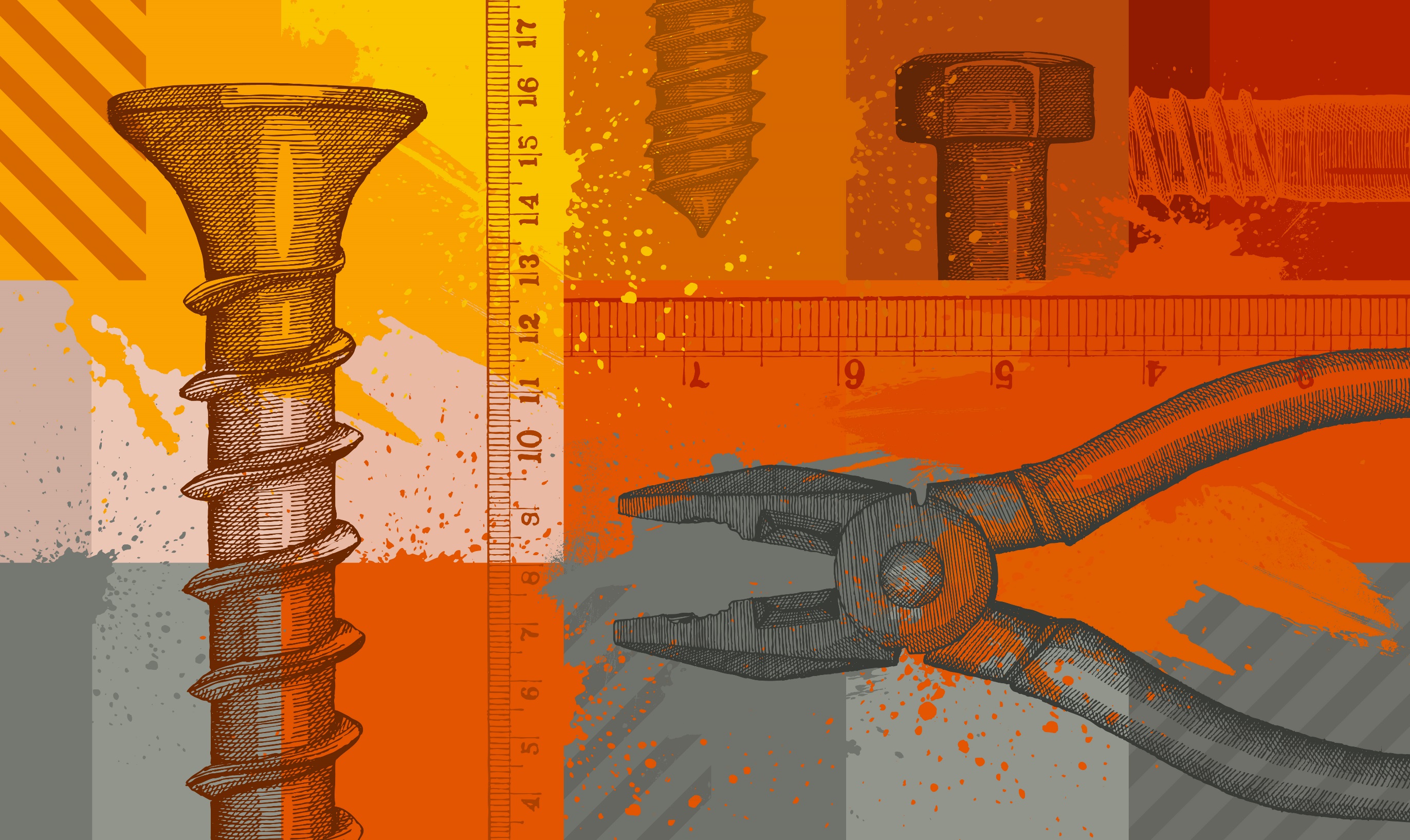 Medicare Beneficiary Quality Improvement Project (MBQIP) Overview
5
MBQIP Overview
Quality improvement (QI) activity under the Medicare Rural Hospital Flexibility (Flex) grant program through the Federal office of Rural Health Policy (FORHP)
Improve the quality of care in CAHs by increasing quality data reporting and driving improvement activities based on the data
Common set of rural-relevant hospital metrics, technical assistance, encouragement, and support
Ability for FORHP to demonstrate impact of hospital and state-based efforts on a national scale
6
Goals of MBQIP
CAHs report common set of rural-relevant measures
Measure and demonstrate improvement




Prepare CAHs for participation in value-based payment programs
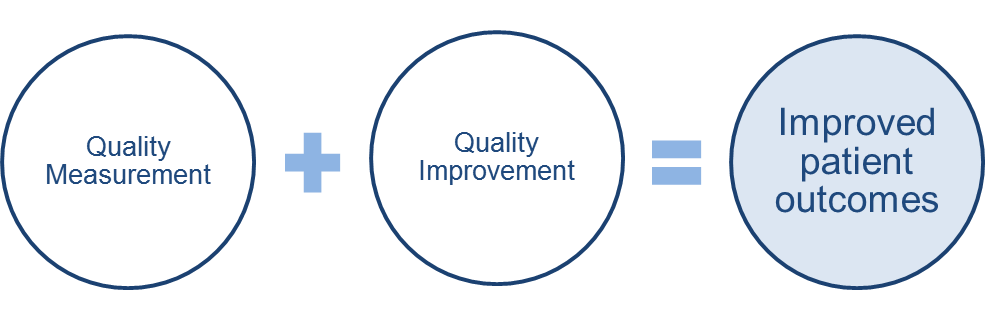 7
[Speaker Notes: One quarter of all US hospitals are CAHs
JAMA Article(s) from 2011 calling out CAHs for poor quality
PPS hospitals paid based on quality performance – expectation that third party payers will follow the lead of CMS and expect value demonstration from CAHs even if Medicare reimbursement for CAHs doesn’t change.]
Benefits of MBQIP Participation
Improved patient care and quality outcomes
Increased capacity for participation in Federal reporting programs
Access to full scope of Flex resources
8
Move to Value: Rural Context
Value-Based Purchasing (VBP) programs have typically launched with ‘reporting’ efforts:
Progression to CMS Hospital VBP 
Continued roll-out across health care sectors:
Hospitals, ESRD, Home Health, Long Term Care, Physicians…
Most programs include metrics related to cost/efficiency, including hospital readmissions or admissions
Increasing engagement by rural providers in alternative models
Broad movement across payers
Continued theme spanning across numerous administrations
9
Health Care Payment Learning & Action Network
https://hcp-lan.org/
10
MBQIP Current State Assessment
Significant increases in CAH quality reporting (consistency still a challenge)
To date, improvement on individual metrics is mixed
Seeing a shift in conversations - from a focus on reporting to more focus on improvement
Growing set of resources to support reporting and improvement
11
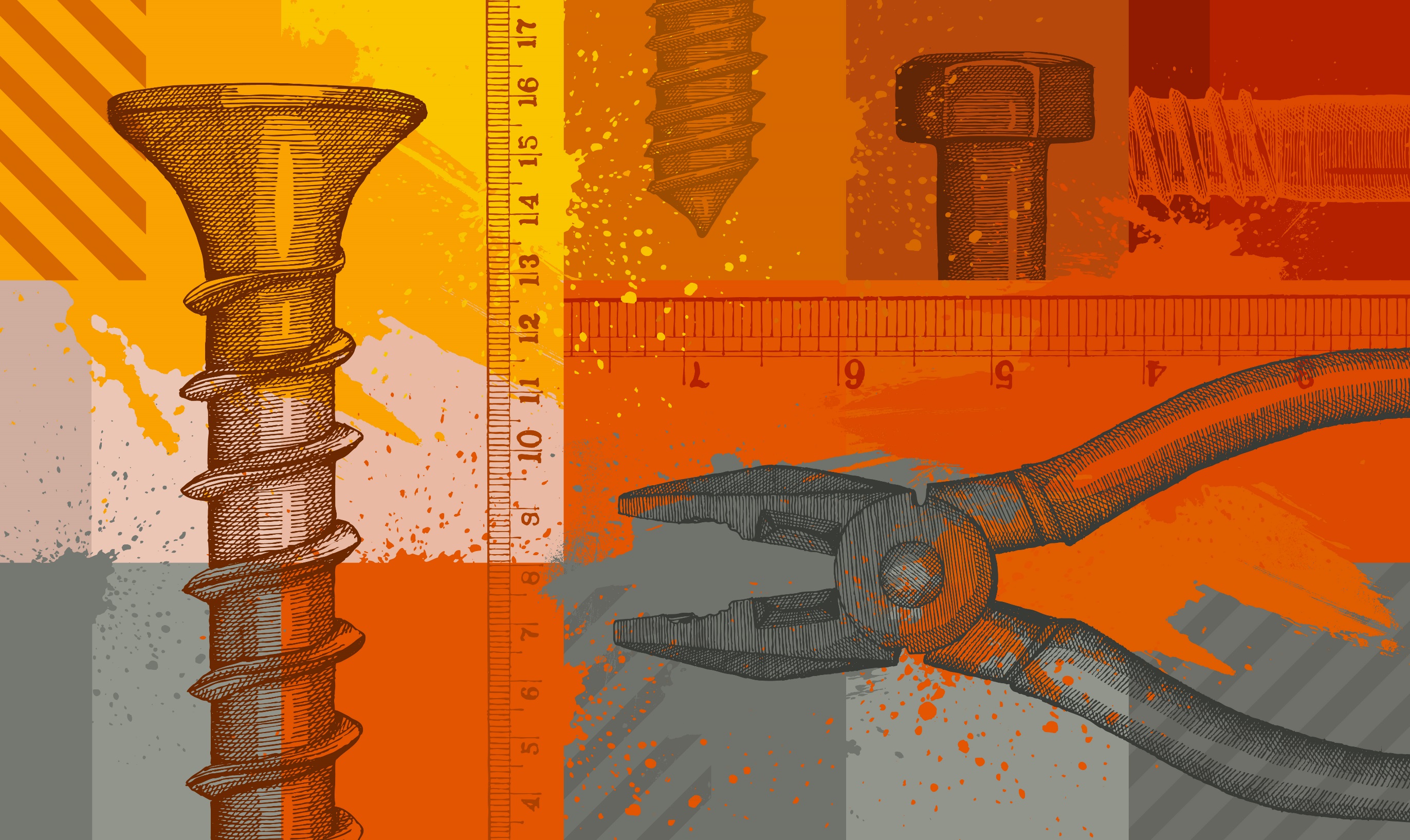 MBQIP Measures
12
MBQIP Core Measures
§ EDTC – Only measure not collected through CMS or NHSN
13
Reporting Channels for Core MBQIP Measures
*National Healthcare Safety Network †Emergency Department Transfer Communication
14
MBQIP Additional Measures
Falls – discussing later today!
Swing Beds – more information to come!
15
Quality Reporting Resources
MBQIP Quality Reporting Guide
www.ruralcenter.org/resource-library/mbqip-quality-reporting-guide
MBQIP Measures Fact Sheets
www.ruralcenter.org/resource-library/mbqip-measures-fact-sheets
MBQIP Data Reporting Reminders
www.ruralcenter.org/resource-library/mbqip-data-reporting-reminders
Ask Robyn Quarterly Open Office Hours (July 13)
www.ruralcenter.org/resource-library/ask-robyn-quarterly-open-office-hour-calls-for-mbqip-data-abstractors
Online MBQIP Data Abstraction Training Series 
www.ruralcenter.org/resource-library/online-mbqip-data-abstraction-training-series 
Abstracting for Accuracy
www.ruralcenter.org/resource-library/abstracting-for-accuracy-project
16
MBIQP Quality Reporting Guide
Focus on MBQIP Measures
Links embedded throughout
Hospital quality reporting contact form
www.ruralcenter.org/resource-library/mbqip-quality-reporting-guide
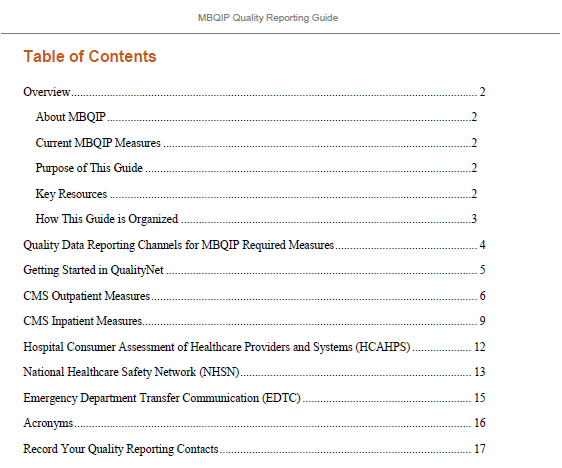 17
Abstracting for Accuracy
An opportunity for CAHs to participate in an abstraction review process
Help to increase validity of data collection
Identify opportunities for additional training and clarification related to chart abstraction
www.ruralcenter.org/resource-library/abstracting-for-accuracy-project
18
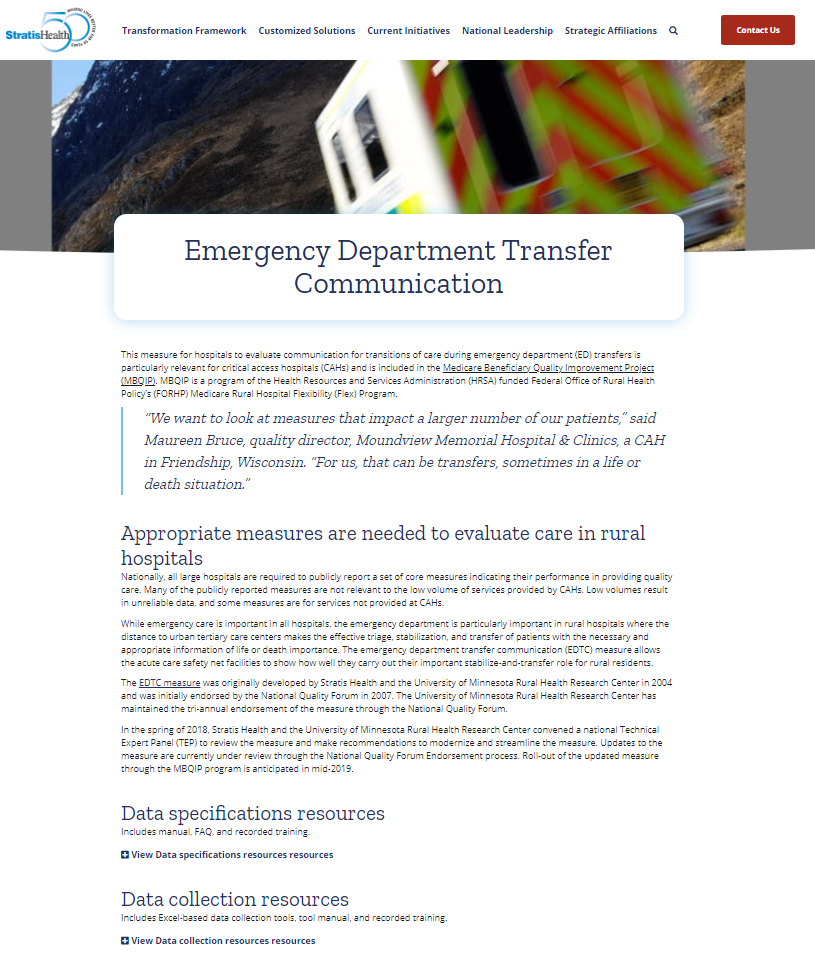 EDTC
Streamlined measure – 8 data elements
Training videos and FAQ available
Started using for Q1 2020 encounters
https://www.ruralcenter.org/resource-library/data-specifications-manual-edtc-measure
19
Quality Net
Specifications Manuals
CMS Abstraction & Reporting Tool (CART)
Subscribe for updates
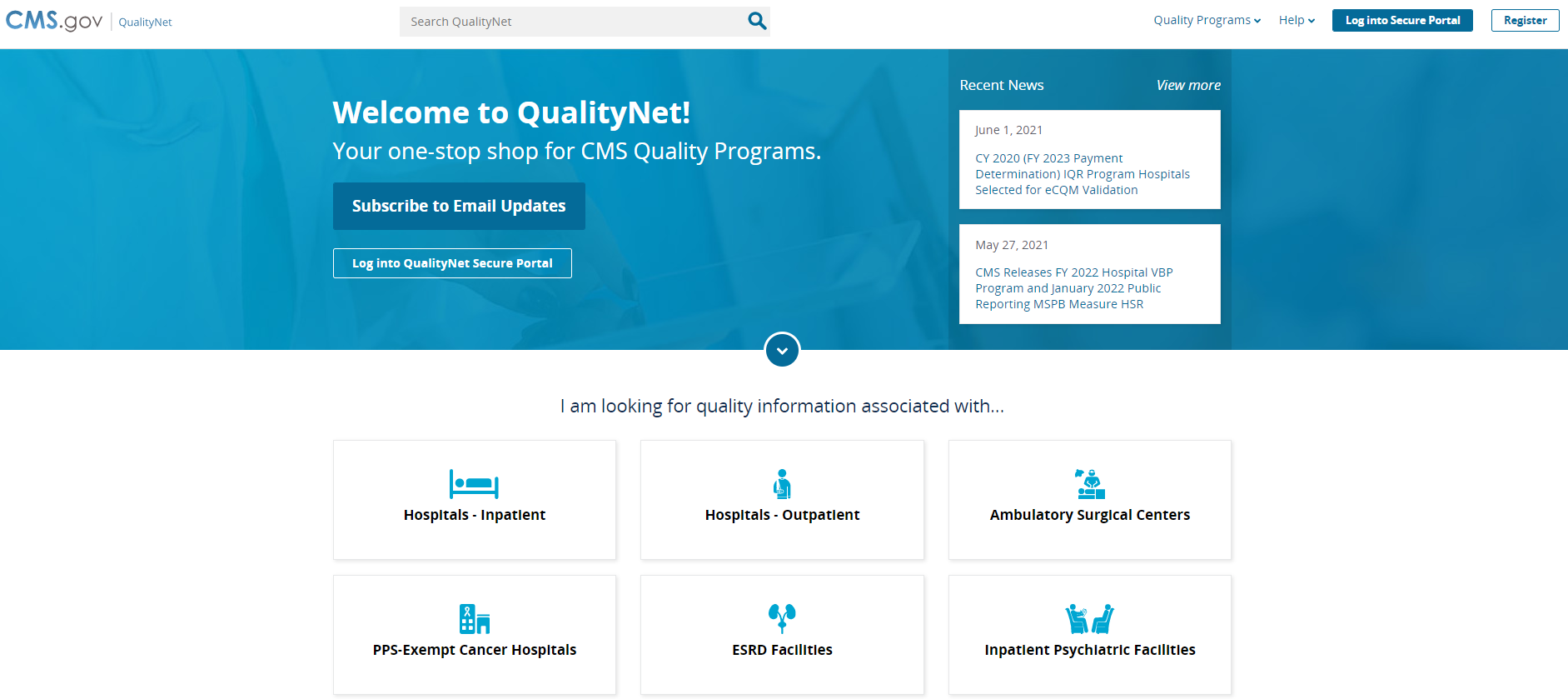 https://qualitynet.cms.gov/
20
HARP
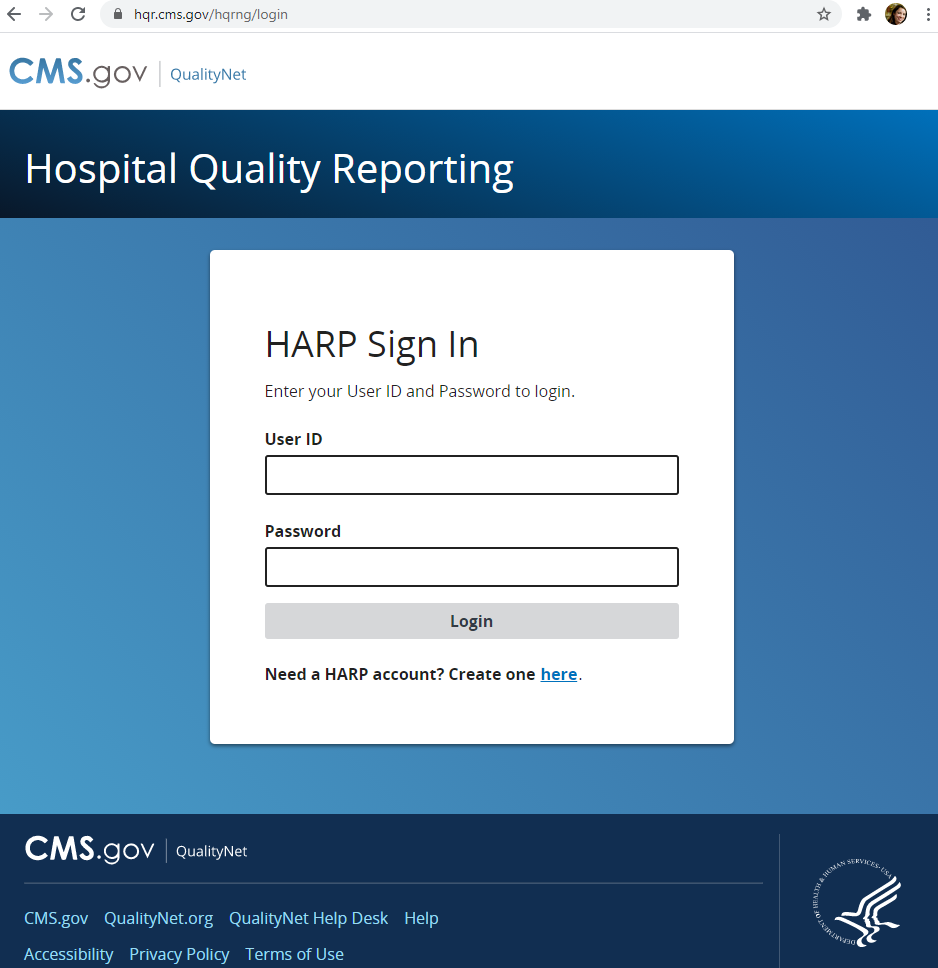 Login here to submit data:
https://hqr.cms.gov/hqrng/login
21
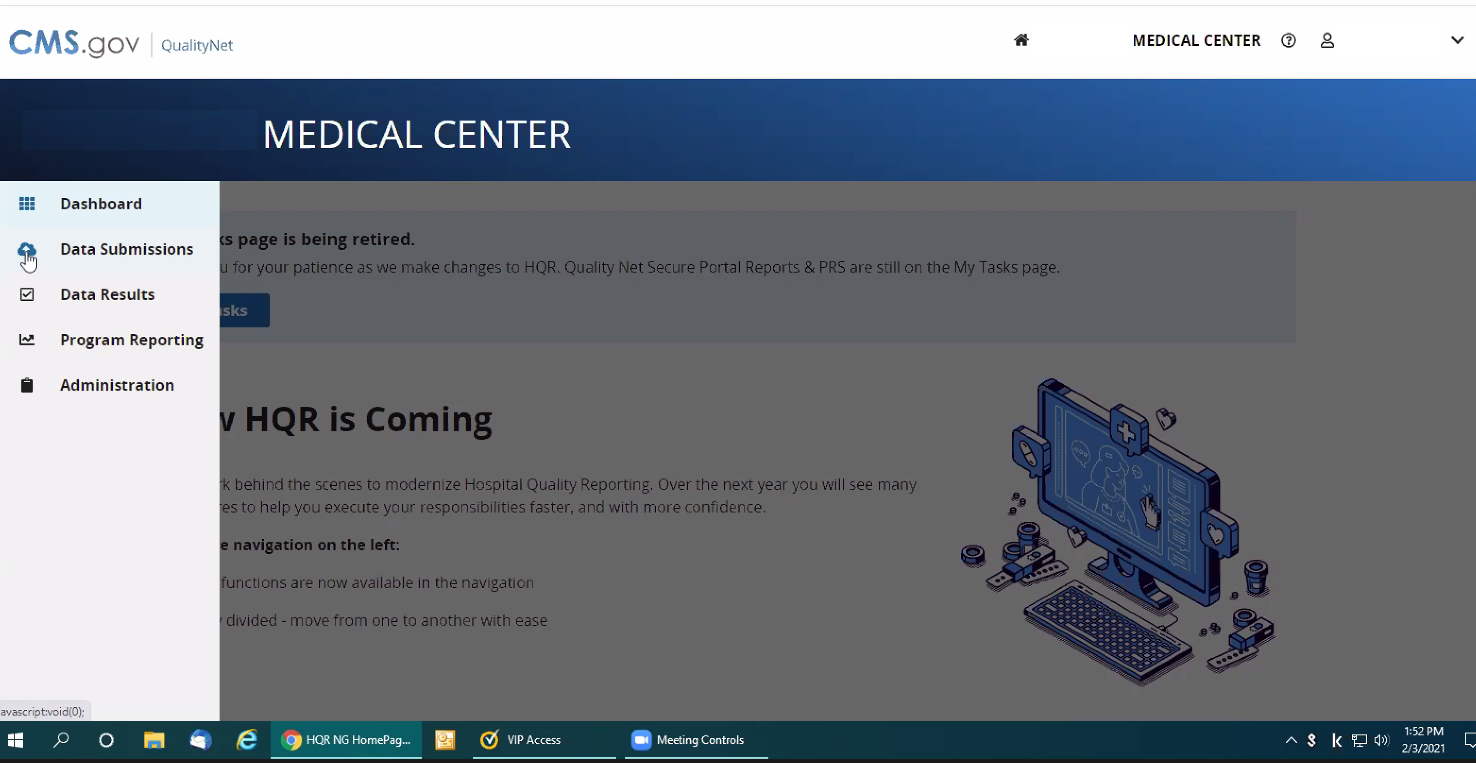 sdfasfasd
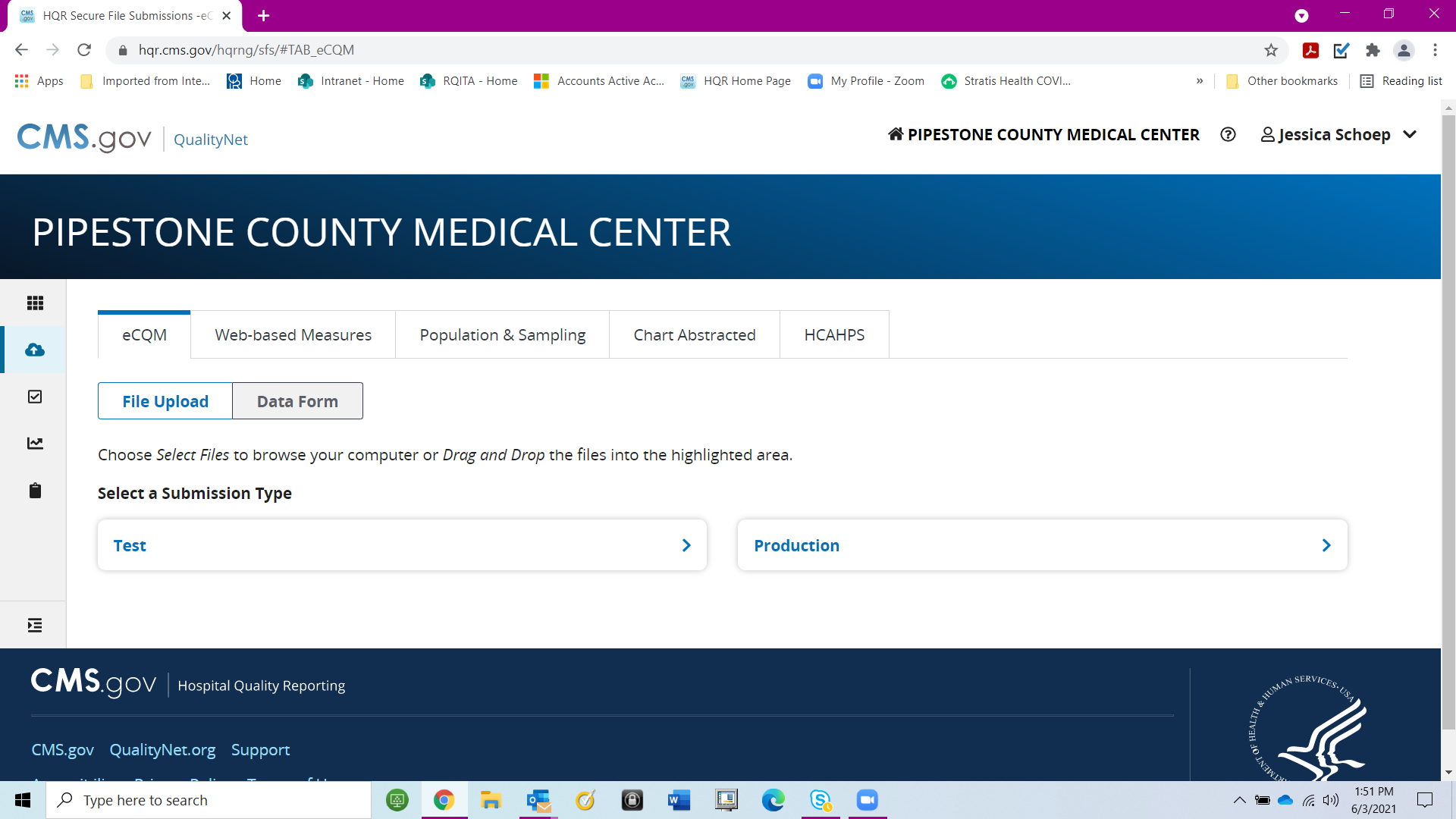 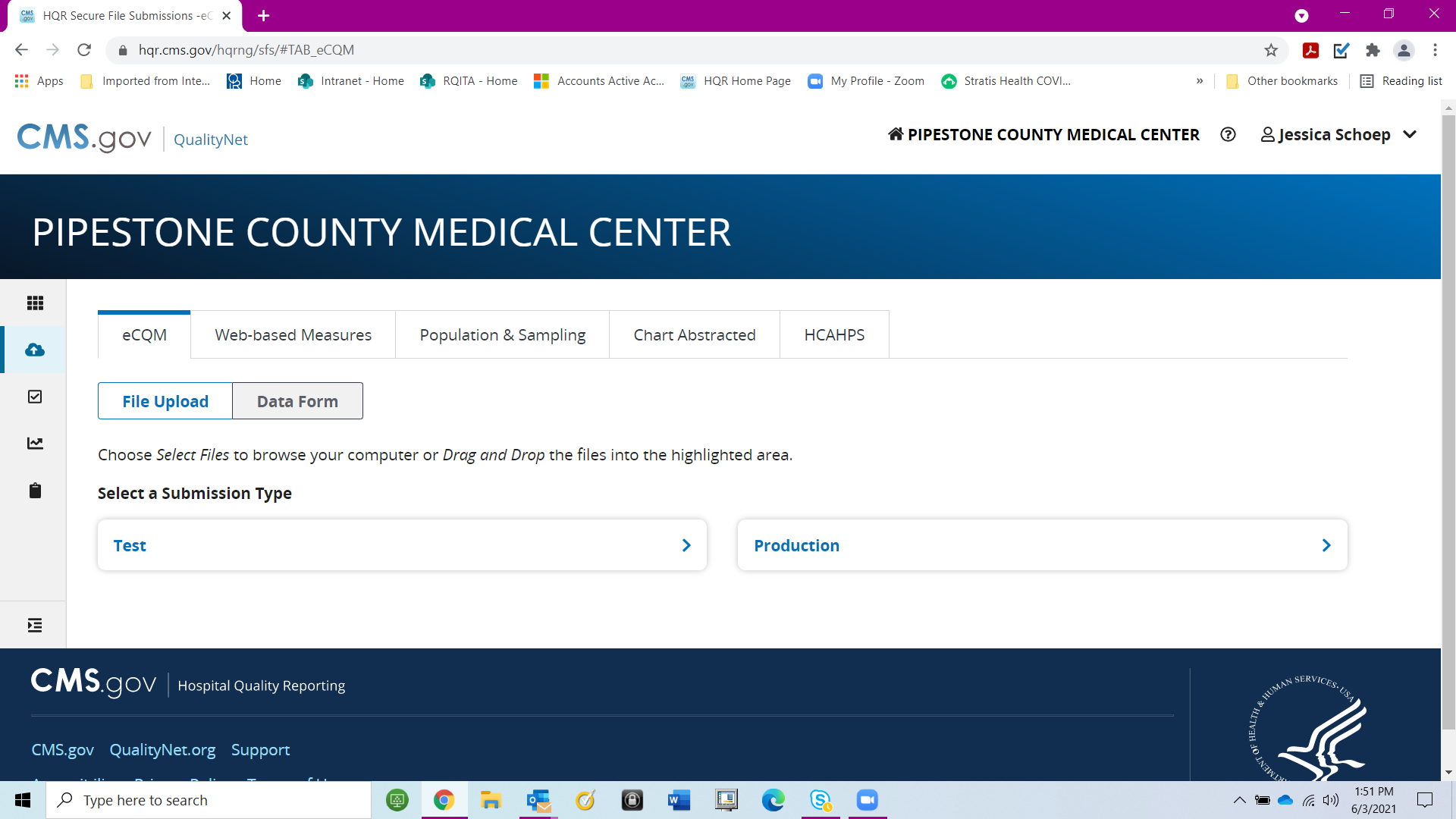 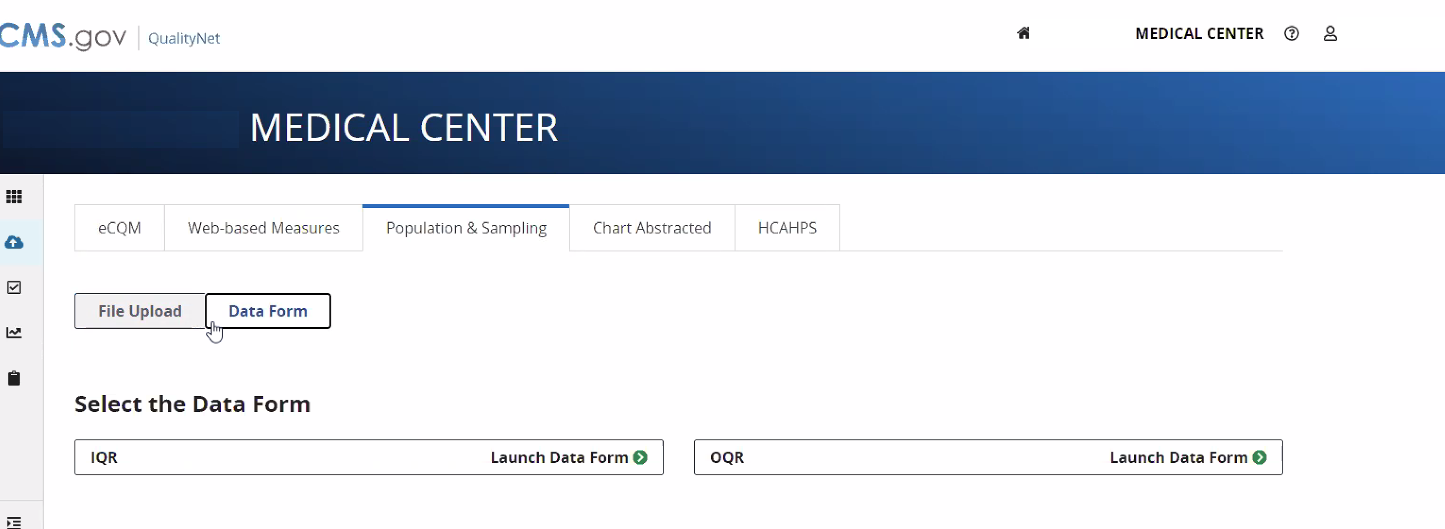 sdfasfasd
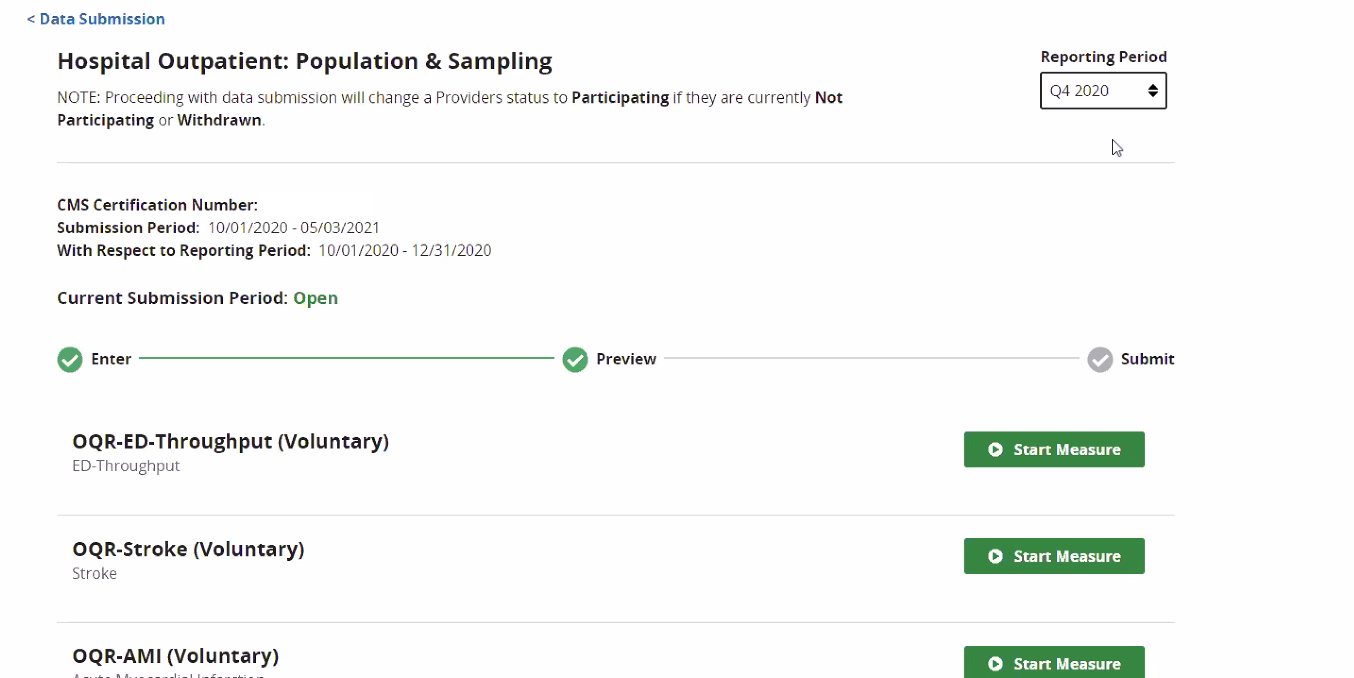 a
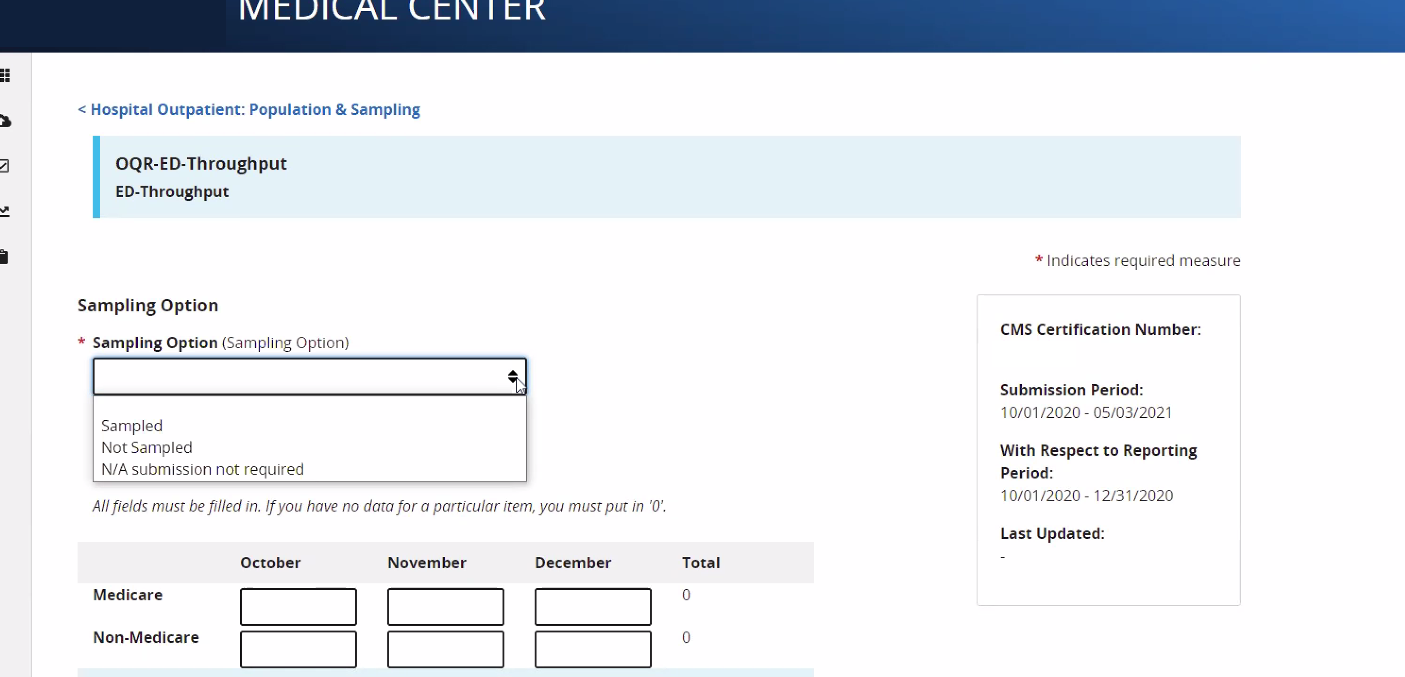 a
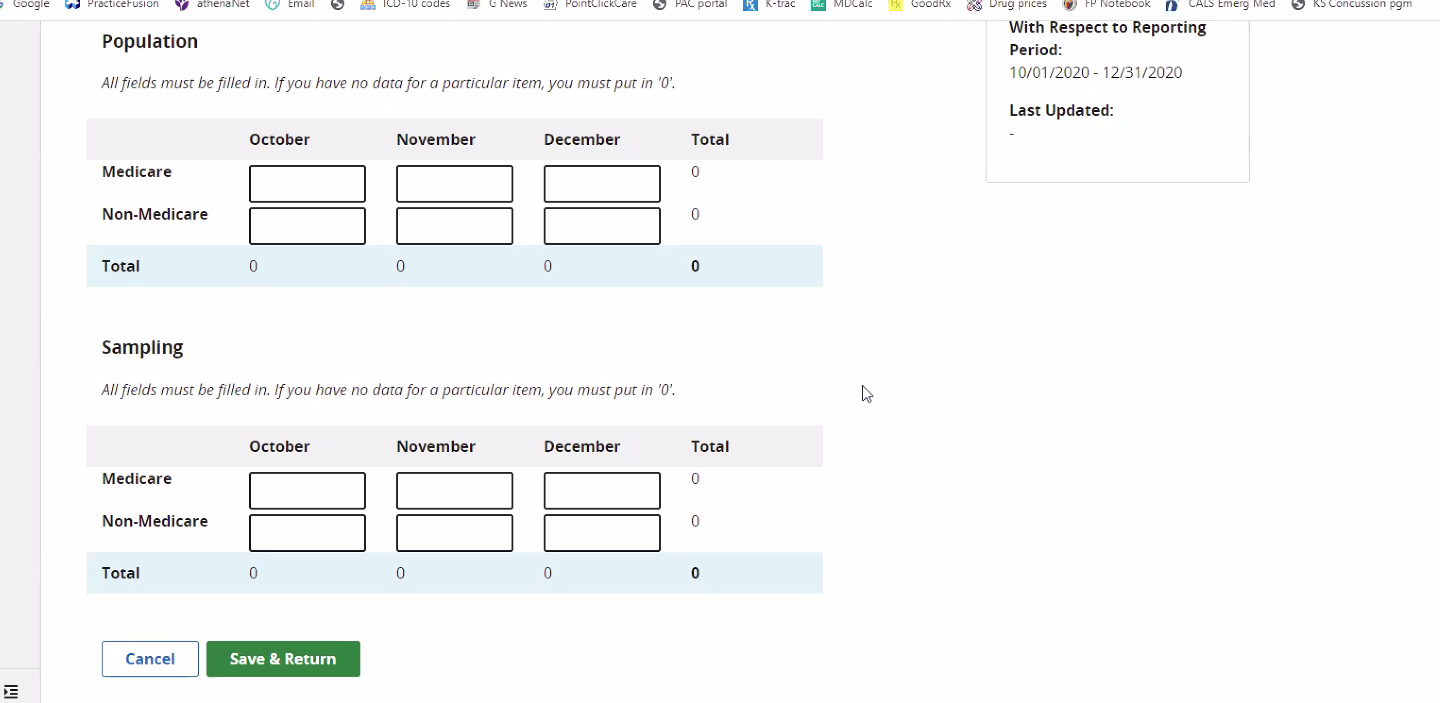 a
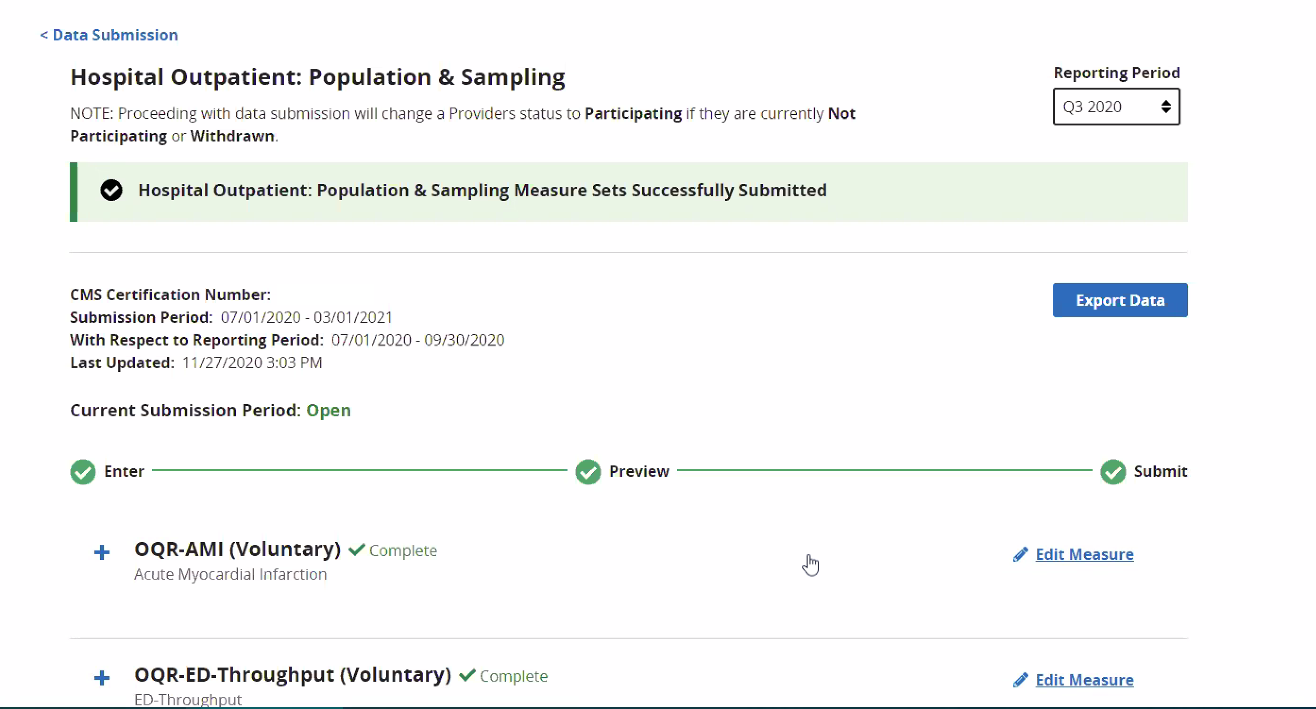 a
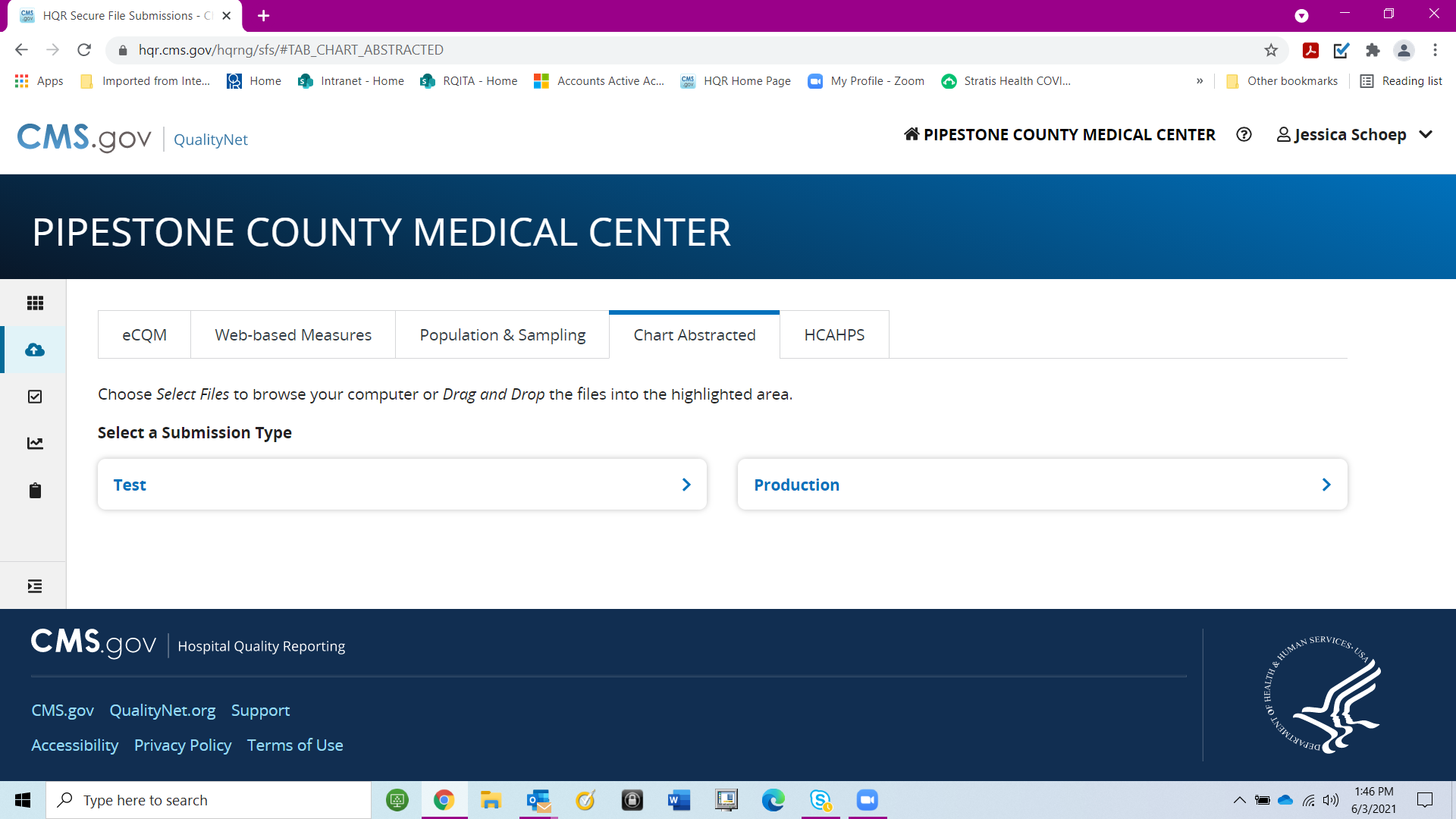 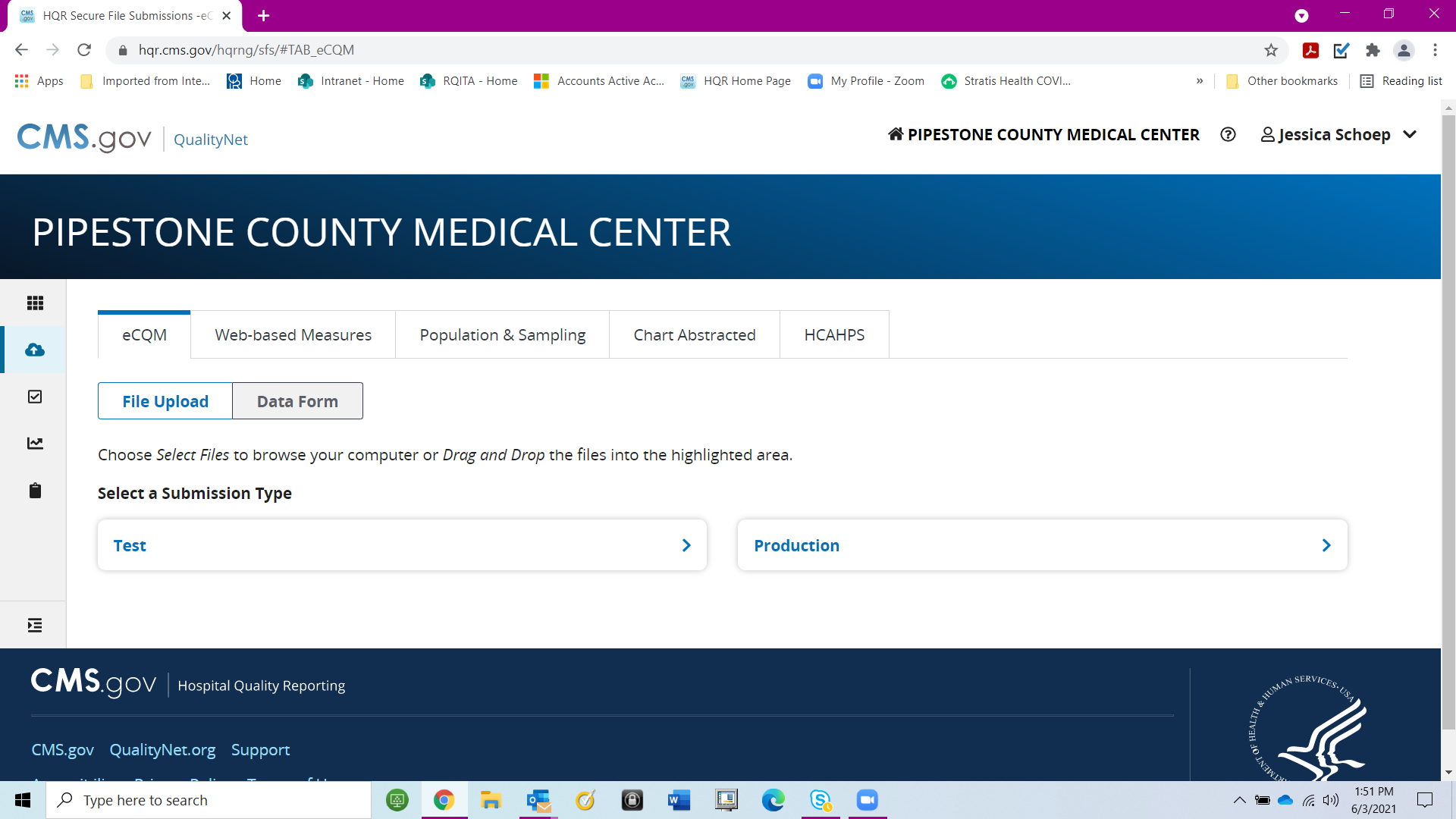 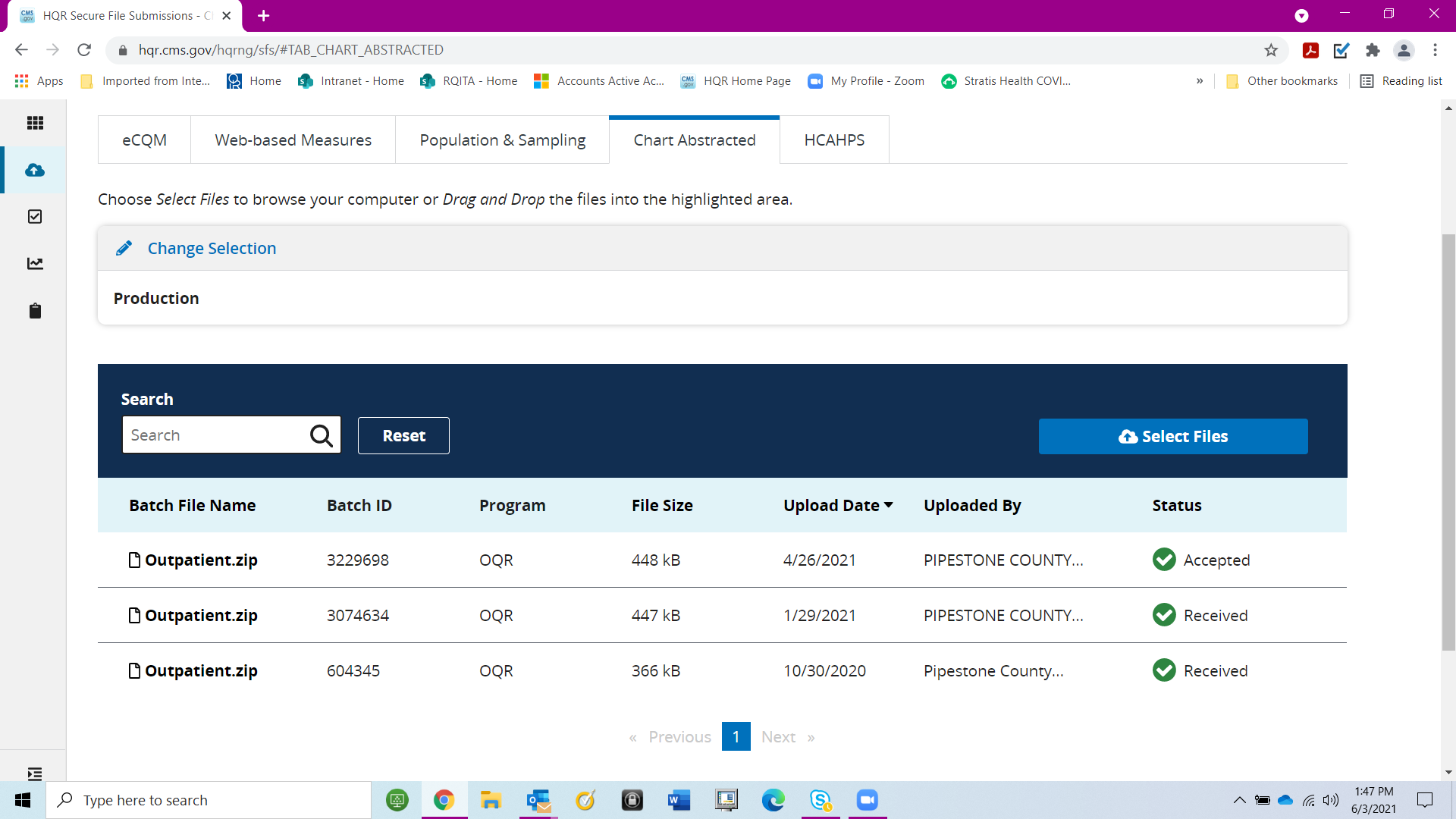 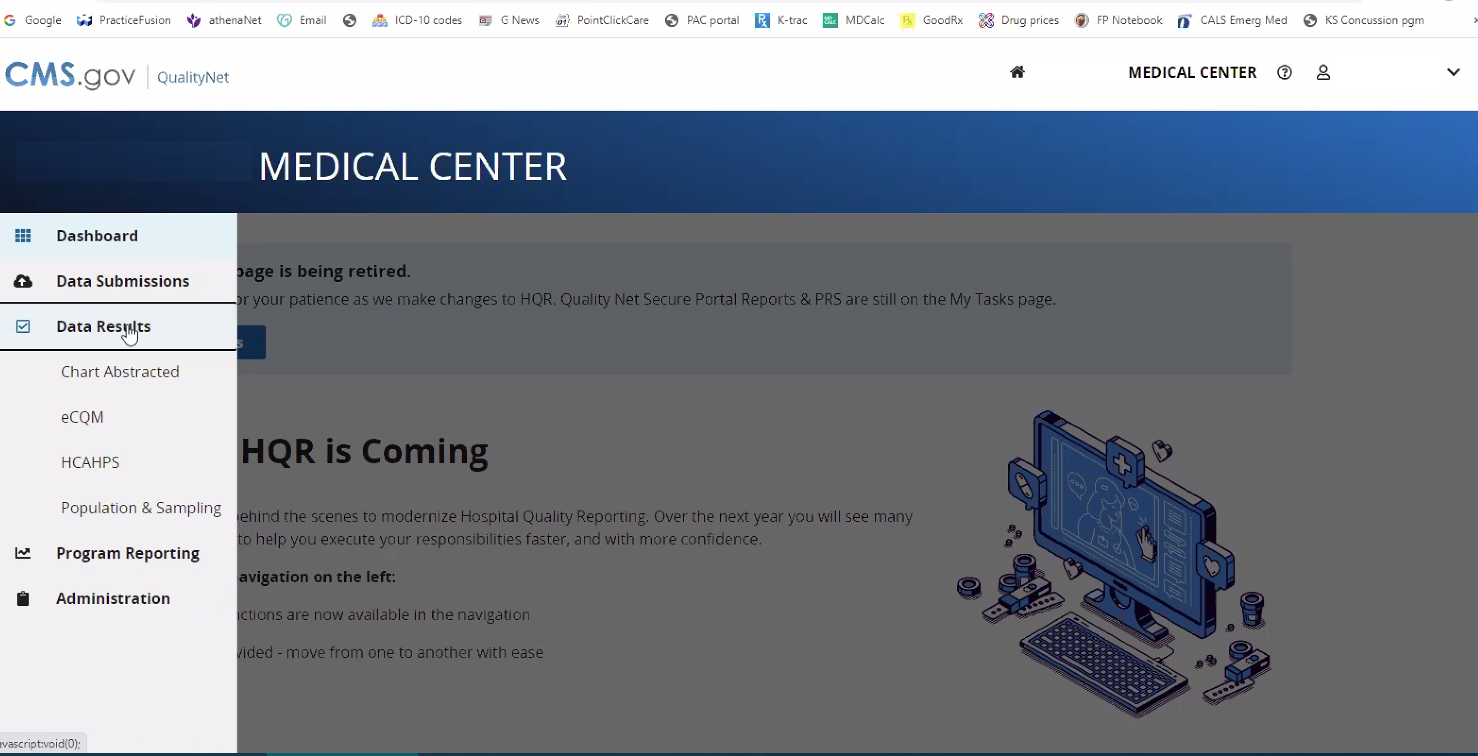 a
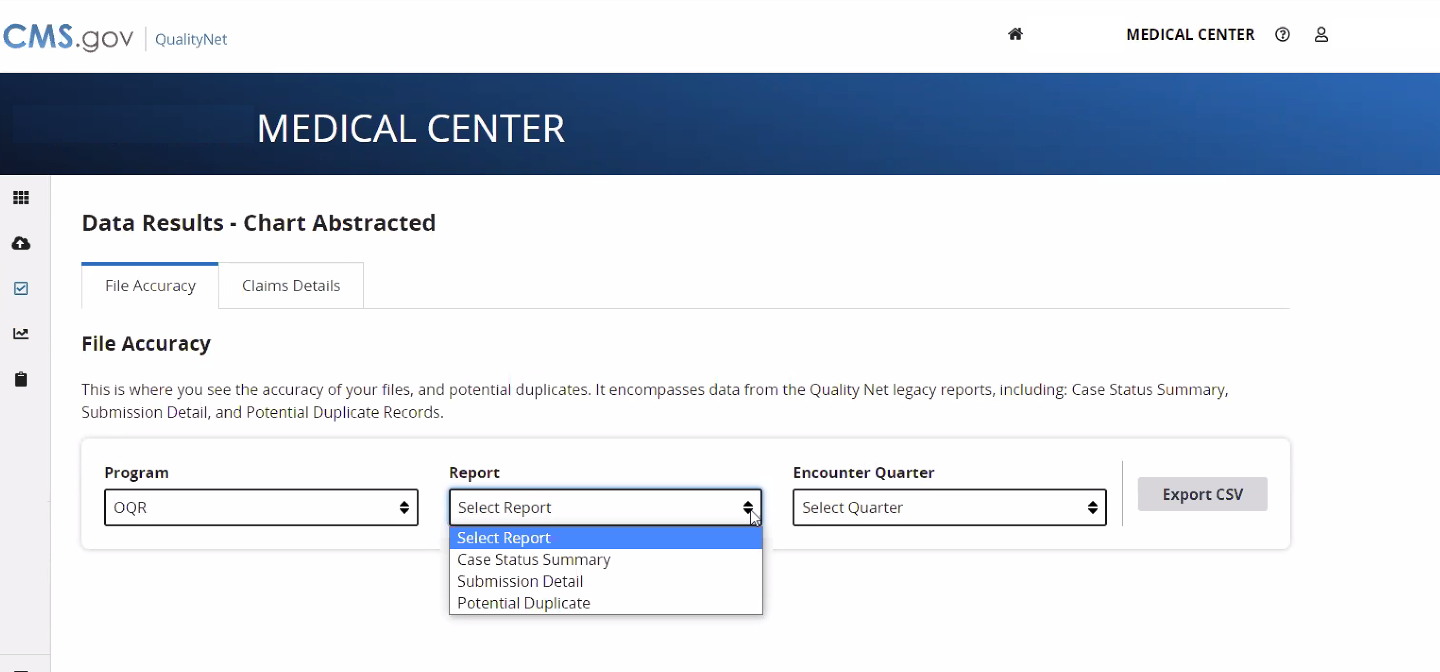 a
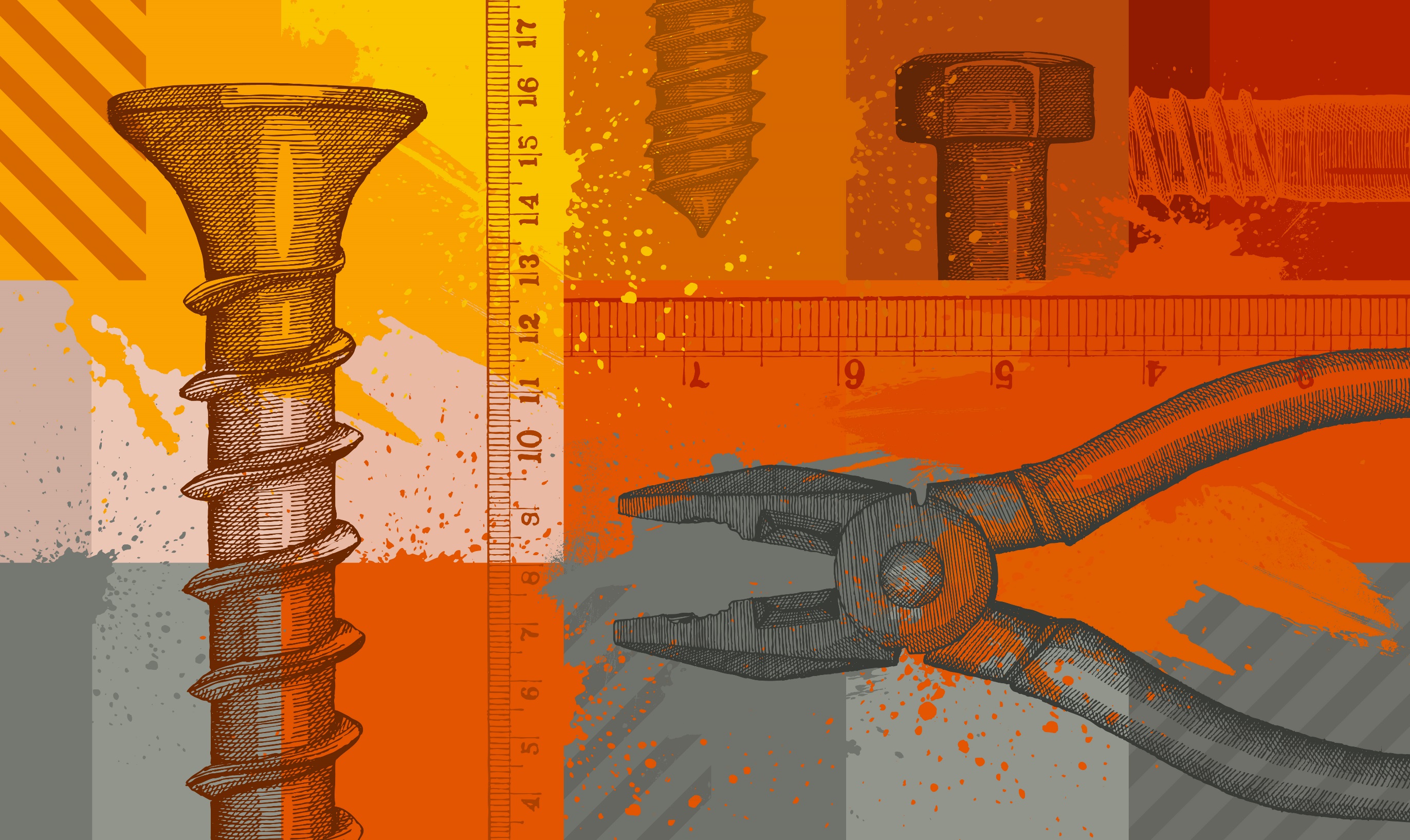 Nebraska MBQIP Performance Data
33
HCP/IMM-3 (OP-27): Immunization among Health Care Personnel
34
[Speaker Notes: Orient to the table – across the left are the three most recent flu seasons for which we have data
Across the top we have the average performances for the state CAHs that reported and all CAHs that reported nationally – both CAHs and PPS. To the far right we have the 90th percentile performance among State CAHs and CAHs nationally. 
2017-2018 season]
National CAH average for 2019-2020: 92%
National CAH 90th Percentile for 2019-2020: 99%
35
[Speaker Notes: Range of performance in the first year was 60% to 100% - increased to a low of 67% in the second flu season reflected here and dipped just slightly in the third year, which aligns with the lowest average across the three years of 91%.]
OP-18: Median time from ED Arrival to Departure (in minutes)
36
[Speaker Notes: Similar orientation as the first table, but now we’re looking at a median measure that is reported quarterly so we’re reviewing the last four quarters of available data.
26 of 29 CAHs reported OP-18 in 3rd quarter 2018 which is the most recent period of data we have available. The Median time from arrival to departure for ED patients at AR CAHs was 102 minutes during that time frame. Slightly lower than the national median for CAHs. The 90th percentile performance among AR CAHs is 81 minutes and the national 90th percentile is 78 minutes.]
National median CAH in 3Q 2020: 110
National CAH 90th Percentile in Q3 2020: 80
37
[Speaker Notes: Swings in the number of CAHs reporting over the four quarters shown (56-48-35-48). The range of median times has varied over the last four quarters – 55 minutes was the low in quarter 4 2019; 213 minutes was the high in Q2 2020.  The blue dot represents the median NE CAH performance (not an average of the medians, but the actual performance of the median CAH).]
EDTC-All: Emergency Department Transfer Communication Composite
38
[Speaker Notes: 94% of Nebraska CAHs reported EDTC data in Q4 2020 – that’s great! Can you tell me a bit about how you have your EDTC reporting set up? 

If you’re familiar with EDTC you know that there are data elements that make up sub-measures and those sub-measures roll up into an EDTC all composite measure. In order for a case to count towards the EDTC all composite, every single data element needs to have been met, meaning that all of the patient information identified in the measure was sent to the receiving facility in a timely matter and that communication was documented in the EHR.]
National CAH average for 4Q 2020: 90%
National CAH 90th Percentile in Q4 2020: 100%
39
[Speaker Notes: You can see that there is pretty wide variation among hospitals here regarding performance for EDTC all – in the three most recent performance periods – the range was from 0% to 100%.]
HCAHPS
The most recent available HCAHPS data is for the time period of Q1 2019 – Q4 2019 encounters (released in October 2020)
HCAHPS reporting for Q1 2020 and Q2 2020 encounters was optional due to the Public Health Emergency
Next anticipated HCAHPS public reporting update is in July 2021, inclusive of Q4 2019 and Q3 2020 encounters 
Jan2020_Oct2021_ Technical Specifications _HCAHPS Public Reporting (hcahpsonline.org)
40
Core Elements of Hospital Antibiotic Stewardship
Leadership Commitment
Accountability
Drug Expertise
Action
Tracking
Reporting
Education
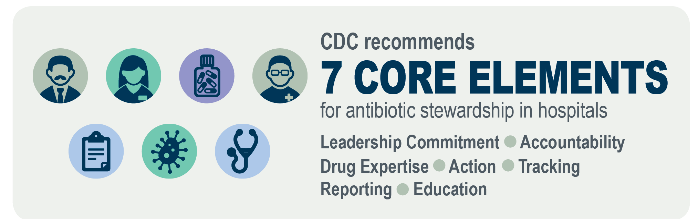 41
Core Elements – 2019
Nationally: 1,074 of 1,338 CAHs (80%) have completed the 2019 survey
Nebraska:  45 of 64 CAHs (70%) have completed the 2019 survey
42
[Speaker Notes: 2019 data updated 8/14/2020

1,338 CAHs obtained from Q4 2019 list of CAHs participating in MBQIP (source: EDTC Q4 2019, since PS-IP-OP Q4 2019 list unavailable at time of slides)]
Leadership
43 NE CAHs
36 NE CAHs
42 NE CAHs
43 NE CAHs
40 NE CAHs
17 NE CAHs
43
[Speaker Notes: 2019 data updated 8/14/2020]
Accountability
Drug Expertise
43 NE CAHs
34 NE CAHs
9 NE CAHs
44
[Speaker Notes: 2019 data updated 8/14/2020]
Leadership, Accountability, & Drug Expertise
Who is meeting the Leadership Core Element?
State Level: X out of X CAHs (XX%) are meeting the 
Nationally: XXX out of 1345 CAHs (XX%)
45
[Speaker Notes: 2019 data updated 8/14/2020]
Action
18 NE CAHs
32 NE CAHs
19 NECAHs
3 NE CAHs
30 NE CAHs
46
[Speaker Notes: 2019 data updated 8/14/2020]
Action Cont’d
44 NE CAHs
36 NE CAHs
47
[Speaker Notes: 2019 data updated 8/14/2020]
Tracking
29 NE CAHs
23 NE CAHs
35 NE CAHs
9 NE CAHs
36 NE CAHs
8 NE CAHs
48
[Speaker Notes: 2019 data updated 8/14/2020]
Reporting
19 NE CAHs
38 NE CAHs
21 NE CAHs
18 NE CAHs
49
[Speaker Notes: 2019 data updated 8/14/2020]
Tracking & Reporting
Who is meeting the Leadership Core Element?
State Level: X out of X CAHs (XX%) are meeting the 
Nationally: XXX out of 1345 CAHs (XX%)
50
[Speaker Notes: 2019 data updated 8/14/2020]
Education
26 NE CAHs
33 NE CAHs
35 NE CAHs
51
[Speaker Notes: 2019 data updated 8/14/2020]
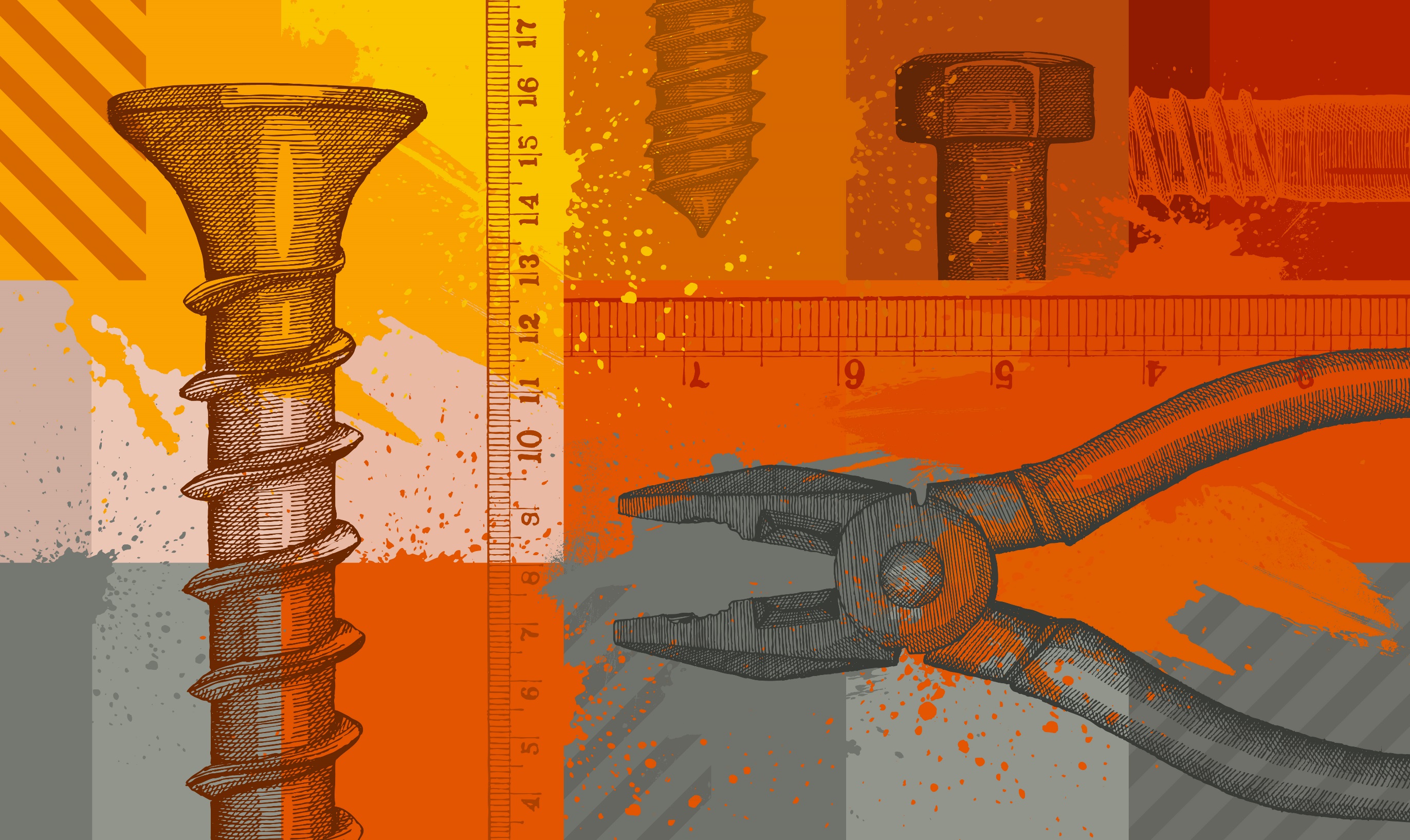 Using Data and Driving Quality Improvement
52
MBQIP Data Analysis Resources
Interpreting MBQIP Hospital Data Reports for Quality Improvement
https://www.ruralcenter.org/tasc/resources/interpreting-mbqip-hospital-data-reports-quality-improvement
How Small is Too Small?
https://www.ruralcenter.org/resource-library/how-small-is-too-small 
Eliminate the Denominator
https://www.ruralcenter.org/resource-library/eliminate-the-denominator
53
MBQIP Monthly
https://www.ruralcenter.org/tasc/mbqip/mbqip-monthly 
CAHs Can!
Data: CAHs Measure Up
Tip: Robyn Quips
Tools and Resources
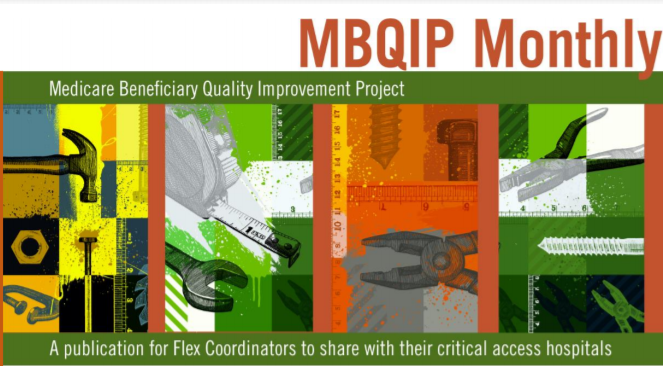 54
Quality Time: Sharing PIE (performance improvement experience)
https://stratishealth.org/quality-time-sharing-pie/
CAH QI Mentors share lessons learned, strategies, tips, and ideas from their in-the-field performance improvement experience.

Listen online or wherever you get your podcasts.
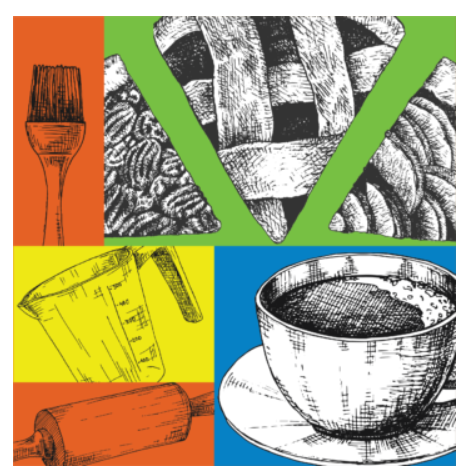 55
Quality Improvement Basics Course
https://stratishealth.org/quality-improvement-basics/
11 didactic modules including videos, slides, and transcripts
Can be completed in sequence or stand-alone
Templates and tools
Facilitator Guide and Sample Syllabus also available
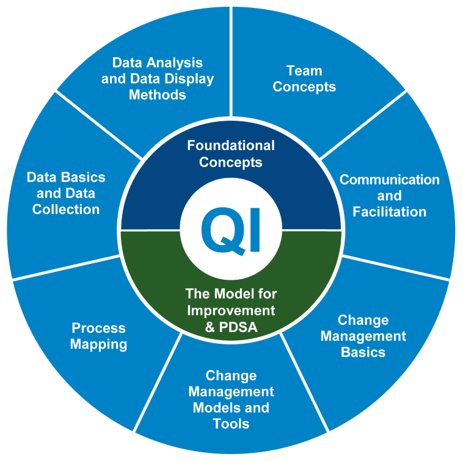 56
Quality Improvement Implementation Guide & Toolkit for CAHs
https://www.ruralcenter.org/resource-library/quality-improvement-implementation-guide-and-toolkit-for-cahs
QI Implementation Guide
QI Measure Summaries
Brainstorming Tool
Internal Quality Monitoring Tool
Project Action Plan Template
Meeting Agenda Template
Rapid Tests of Change Tool
Prioritization Tool
Internal Quality Monitoring Tool
10-Step QI Project Documentation Template
57
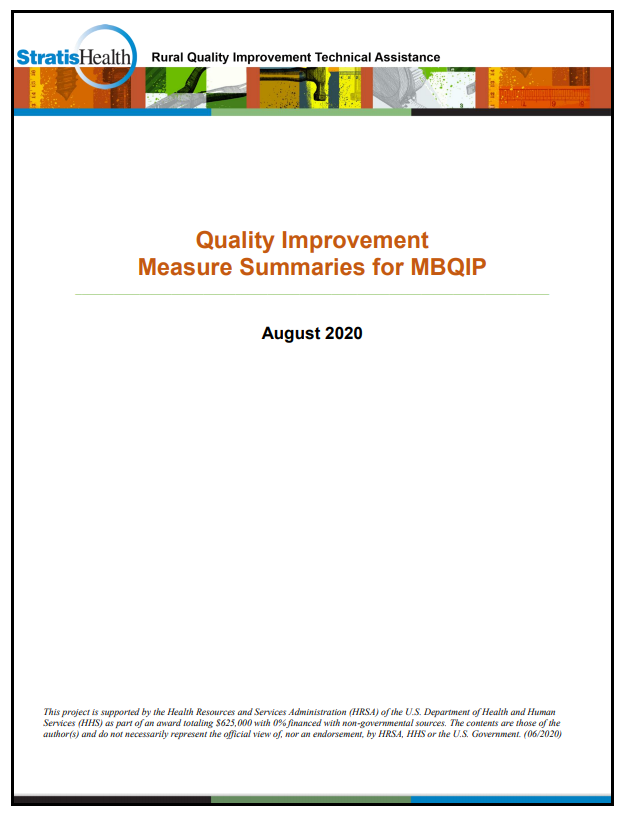 Suggested Strategies for Improving MBQIP Measures
Part of the Quality Improvement Implementation Guide and Toolkit for CAHs
Suggested promising strategies for QI for each of the MBQIP Core Measures
https://www.ruralcenter.org/resource-library/quality-improvement-implementation-guide-and-toolkit-for-cahs
58
HCAHPS Best Practices
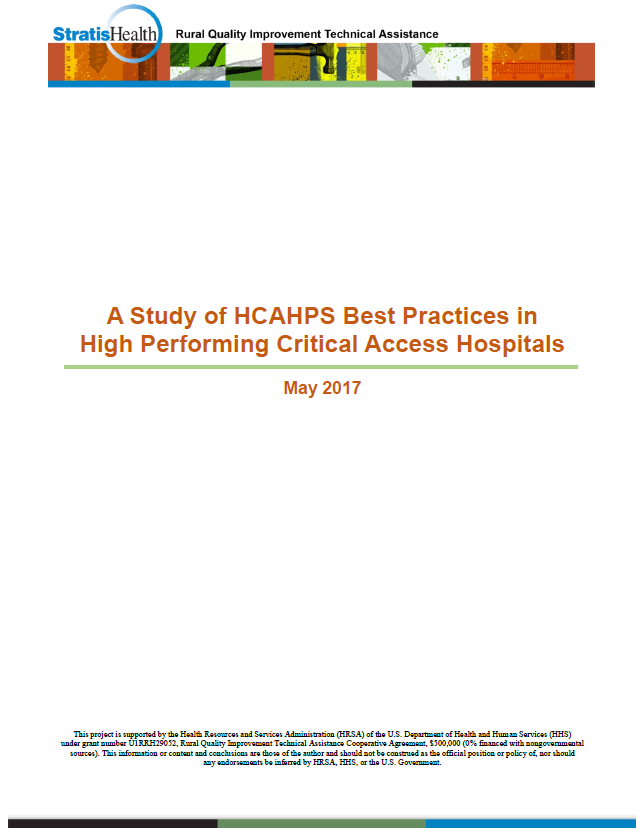 Best practices for improving HCAHPS as collected from high performing CAHs
Includes strategies for increasing response rates and performance in each of the HCAHPS domain
https://www.ruralcenter.org/resource-library/study-of-hcahps-best-practices-in-high-performing-cahs
59
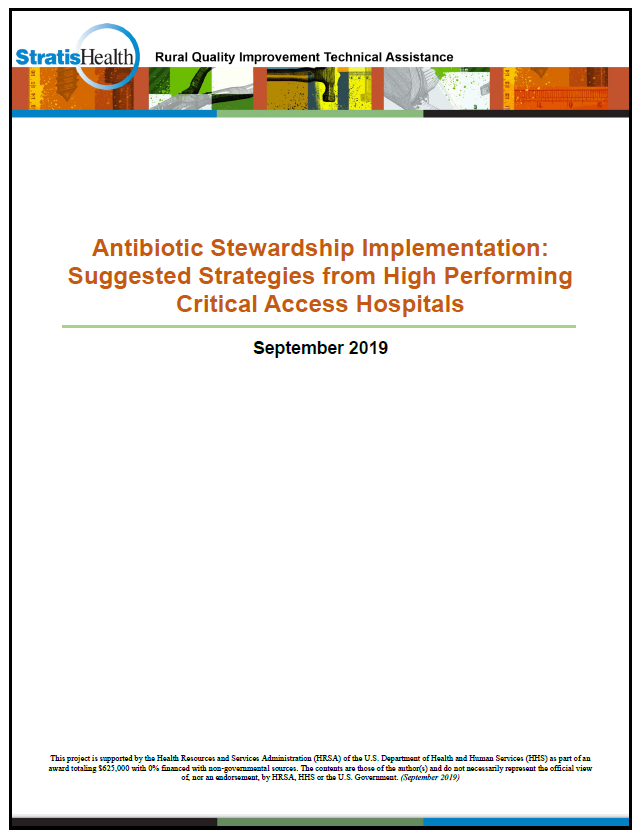 Antibiotic Stewardship Strategies
Best practices for improving implementing AS collected from high performing CAHs
Aligned with the Centers for Disease Control & Prevention 7 core elements of antibiotic stewardship
https://www.ruralcenter.org/resource-library/antibiotic-stewardship-implementation-suggested-strategies-from-high-performing
60
Questions & DiscussionWhat will you take from this presentation?
61
Questions?
Sarah Brinkman
Program Manager
952-853-8552 sbrinkman@stratishealth.org


www.stratishealth.org
Robyn Carlson
Quality Reporting Specialist
952-853-8587 rcarlson@stratishealth.org
62
Stratis Health is a nonprofit organization that leads collaboration and innovation in health care quality and safety, and serves as a trusted expert in facilitating improvement for people and communities.
This project is supported by the Health Resources and Services Administration (HRSA) of the U.S. Department of Health and Human Services (HHS) as part of an award totaling $625,000 with 0% financed with non-governmental sources. The contents are those of the author(s) and do not necessarily represent the official view of, nor an endorsement, by HRSA, HHS or the U.S. Government. (07/2021)